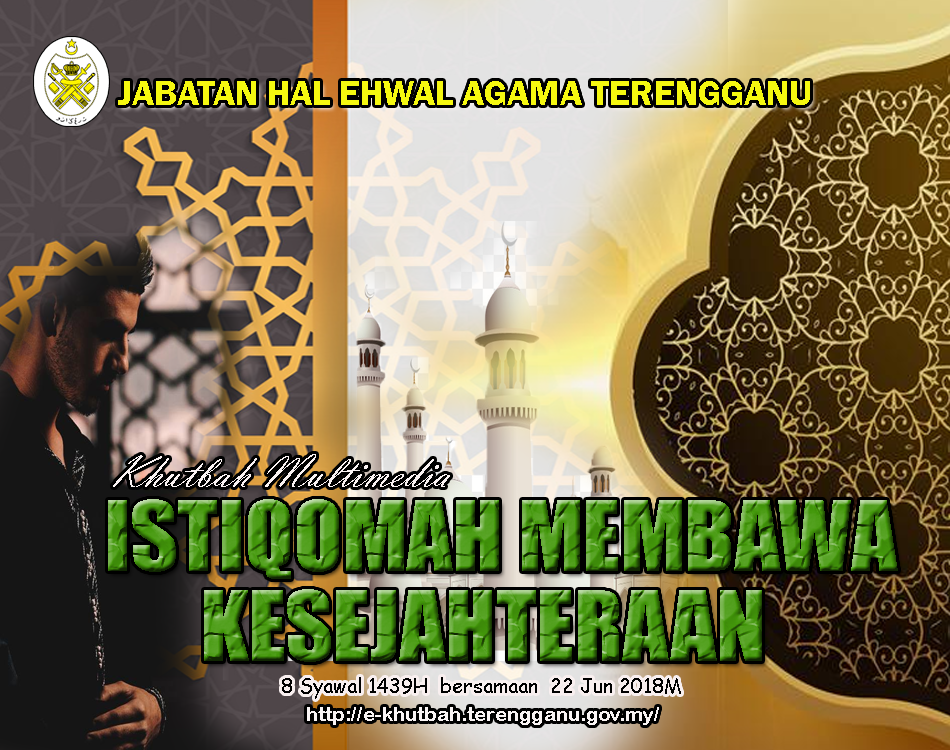 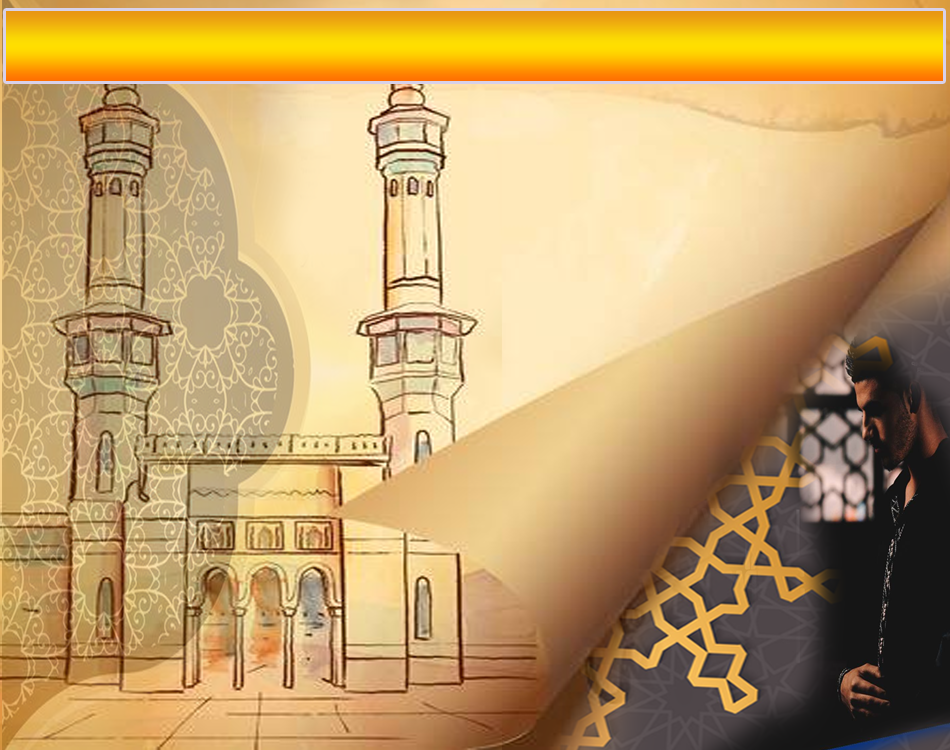 Pujian Kepada Allah S.W.T.
الْحَمْدُ لِلَّهِ
Segala puji-pujian hanya bagi Allah S.W.T.
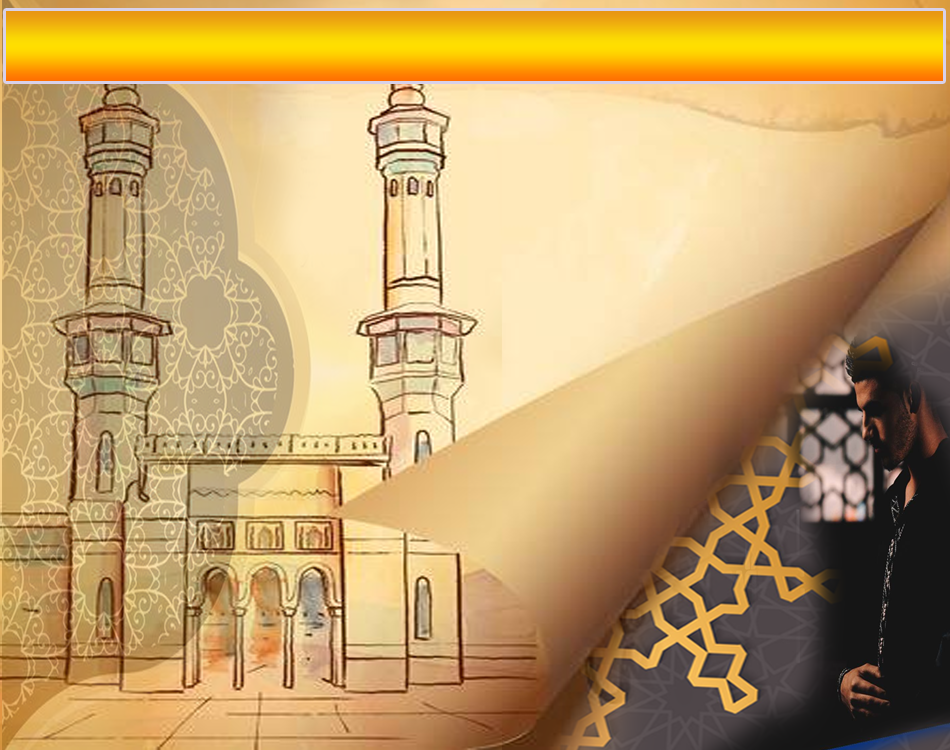 Syahadah
وَأَشْهَدُ أَنْ لآ إِلَهَ إِلاَّ اللهُ وَحْدَهُ لاَ شَرِيْكَ لَهُ، وَأَشْهَدُ أَنَّ سَيِّدَنَا مُحَمَّدًا عَبْدُهُ وَرَسُوْلُهُ
Dan kami bersaksi  bahawa sesungguhnya tiada tuhan melainkan Yang Maha Esa, tiada sekutu bagiNya dan juga kami  bersaksi bahawa nabi Muhammad S.A.W hambaNya dan rasulNya.
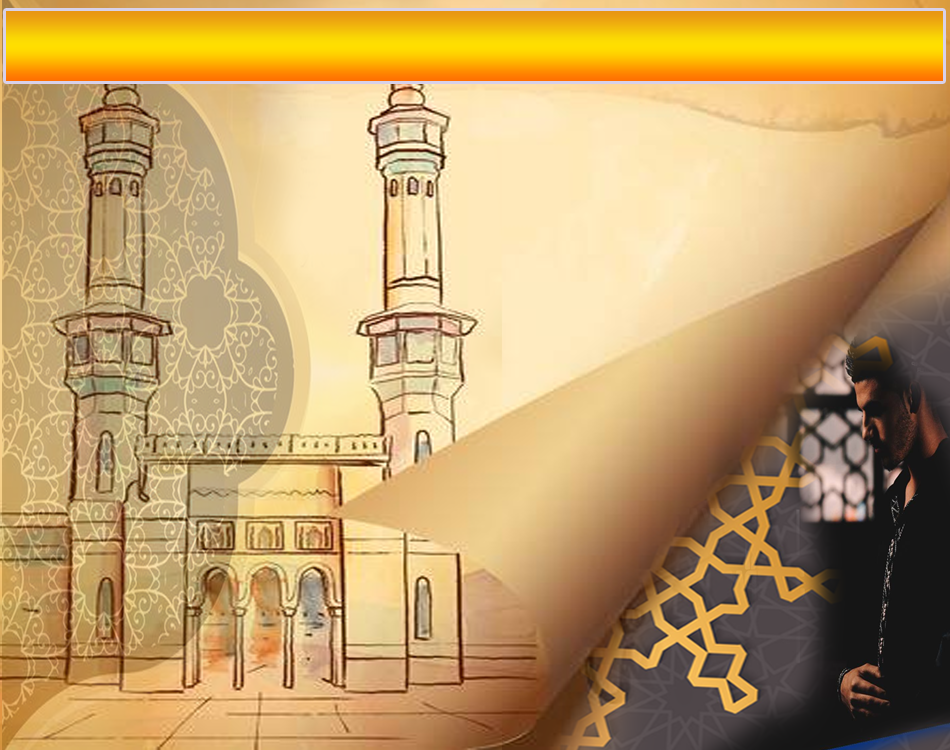 Selawat Ke Atas Nabi Muhammad S.A.W
اللَّهُمَّ صَلِّ وَسَلِّـمْ عَلَى عَبْدِكَ وَرَسُوْلِكَ محمد وَعَلَى آلِهِ وَصَحْبِهِ اَجْمَعِين.
Ya Allah, cucurilah rahmat dan sejahtera ke atas hambaMu dan rasulMu Nabi Muhammad S.A.W dan ke atas keluarganya dan para sahabatnya.
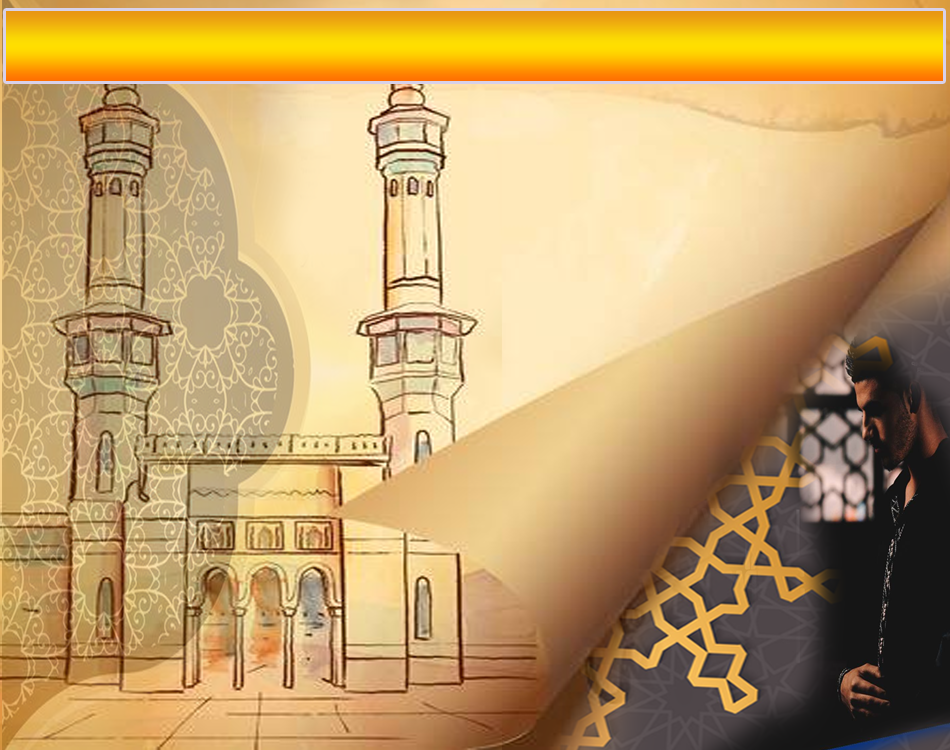 Pesanan Takwa
اتَّقُوْا اللهَ حَقَّ تُقَاتِه، وَتَمَسَّكُوا بِدِيْنِكُمْ وَاثْبُتُوْا عَلَى أَمْرِهِ وَابْتَعِدُوْا عَنْ نَهْيِه.
Bertakwalah kepada Allah dan sentiasa mempastikan perjalanan hidup anda selari dan beristiqomah dengan perintah Allah dengan mentaati dan menjauhi perbuatan menderhaka kepadaNya.
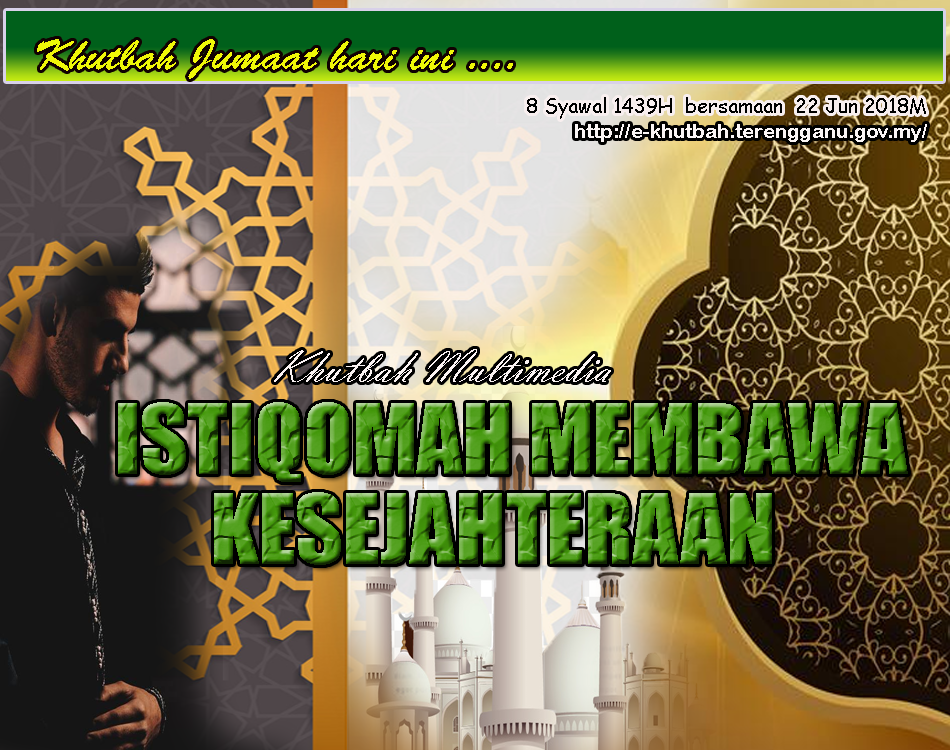 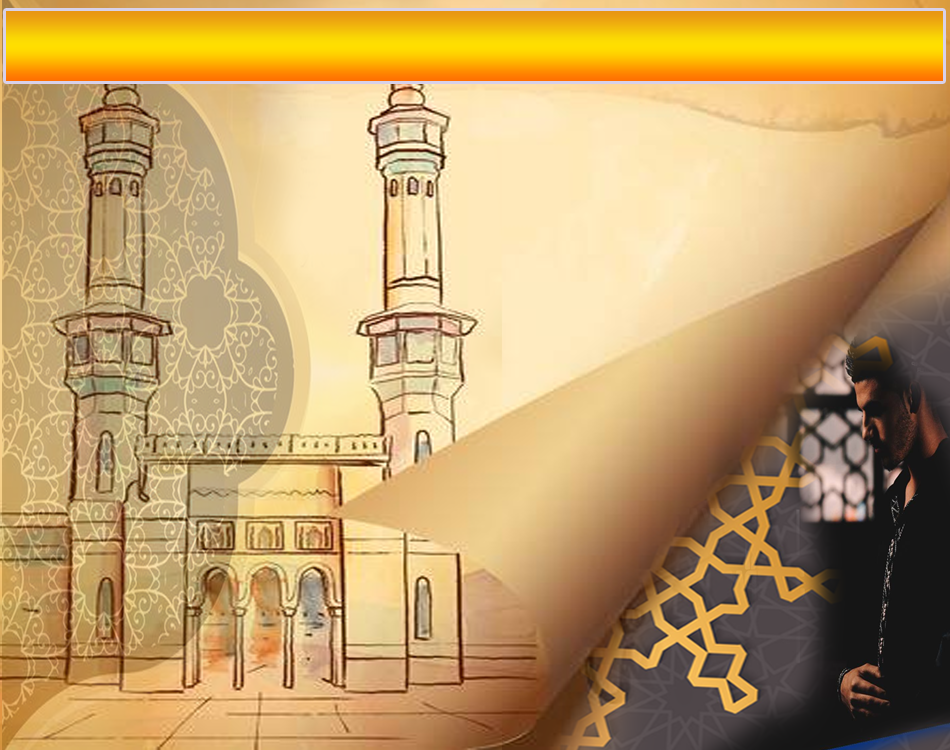 Istiqomah Kepada Perintah Allah
Keimanan, Keikhlasan dan kejujuran
Kesejahteraan dan kebahagiaan
اهْدِنَا الصِّرَاطَ الْمُسْتَقِيمَ
“Tunjukkanlah kami jalan yang lurus”.
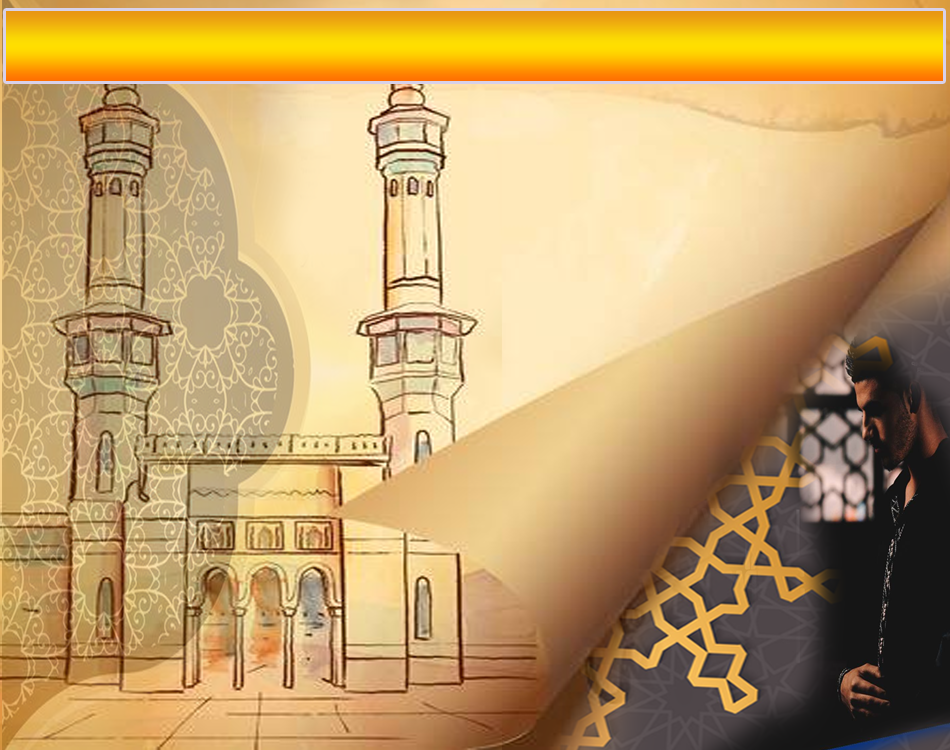 Istiqomah yang Diredhai
Mengikuti dan mematuhi ajaran Islam
Berterusan, tegas dan penuh integriti terhadap perintah Allah
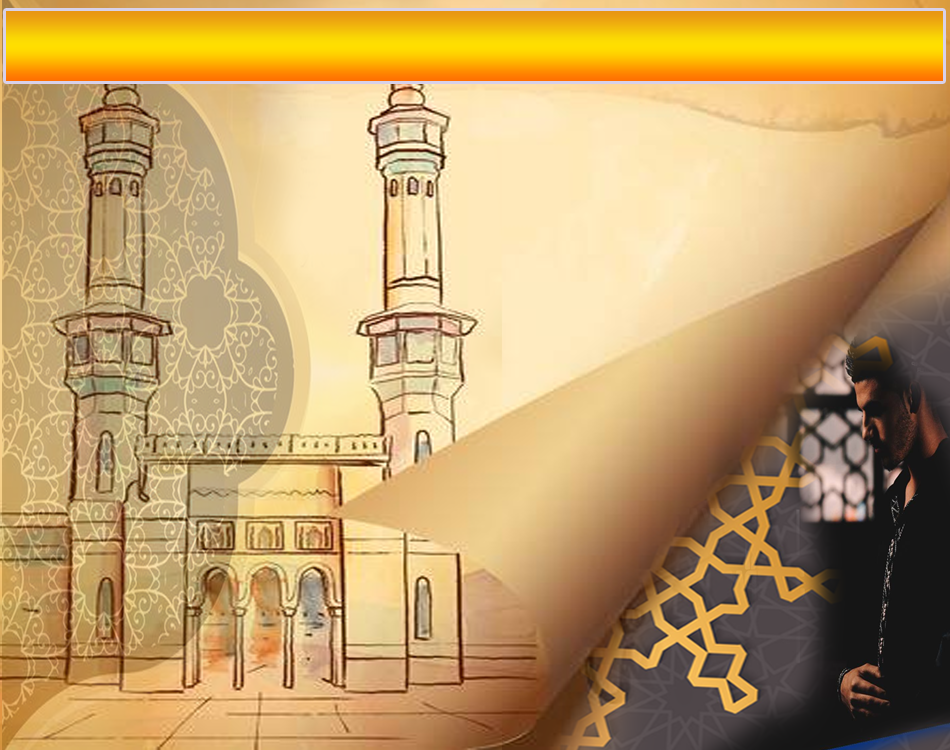 Firman Allah swt …
فَلِذَٰلِكَ فَادْعُ ۖ وَاسْتَقِمْ كَمَا أُمِرْتَ ۖ وَلَا تَتَّبِعْ أَهْوَاءَهُمْ ۖ وَقُلْ آمَنتُ بِمَا أَنزَلَ اللَّهُ مِن كِتَابٍ ۖ وَأُمِرْتُ لِأَعْدِلَ بَيْنَكُمُ ۖ اللَّهُ رَبُّنَا وَرَبُّكُمْ ۖ لَنَا أَعْمَالُنَا وَلَكُمْ أَعْمَالُكُمْ ۖ لَا حُجَّةَ بَيْنَنَا وَبَيْنَكُمُ ۖ اللَّهُ يَجْمَعُ بَيْنَنَا ۖ وَإِلَيْهِ الْمَصِيرُ
Surah As Shura,  Ayat 15
“Oleh kerana itu, maka serulah mereka dan tetaplah engkau sebagaimana yang diperintahkan kepadamu, dan janganlah kamu menurut hawa nafsu mereka; Katakanlah: Aku beriman kepada Kitab yang Allah turunkan, dan aku diperintahkan supaya berlaku adil di antara kamu. Allah Tuhan kami dan Tuhan kamu. Bagi kami amal kami dan bagimu amalmu. Tidak ada pertengkaran antara kami dengan kamu. Allah akan himpunkan kita bersama pada hari kiamat, dan kepada-Nyalah tempat kembali semuanya”.
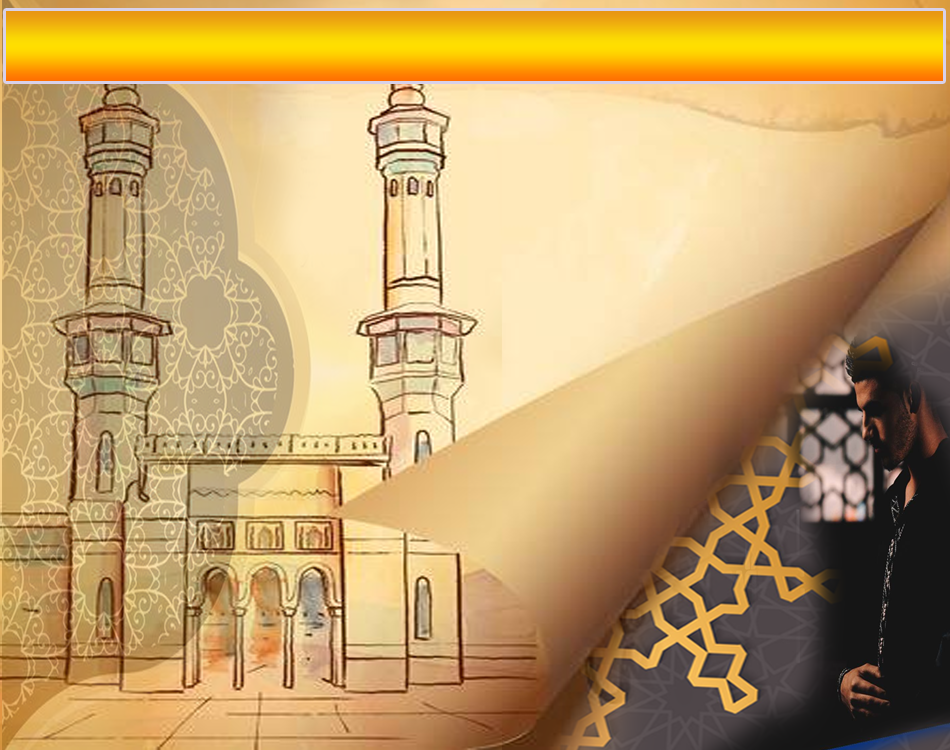 Sabda Rasulullah SAW
قُلْ آمَنْتُ بِاللهِ ثُمَّ  اسْتَقِم.   رَوَاهُ مُسْلِمْ
“Katakanlah; Aku beriman kepada Allah, sesudah itu istiqomahlah”.
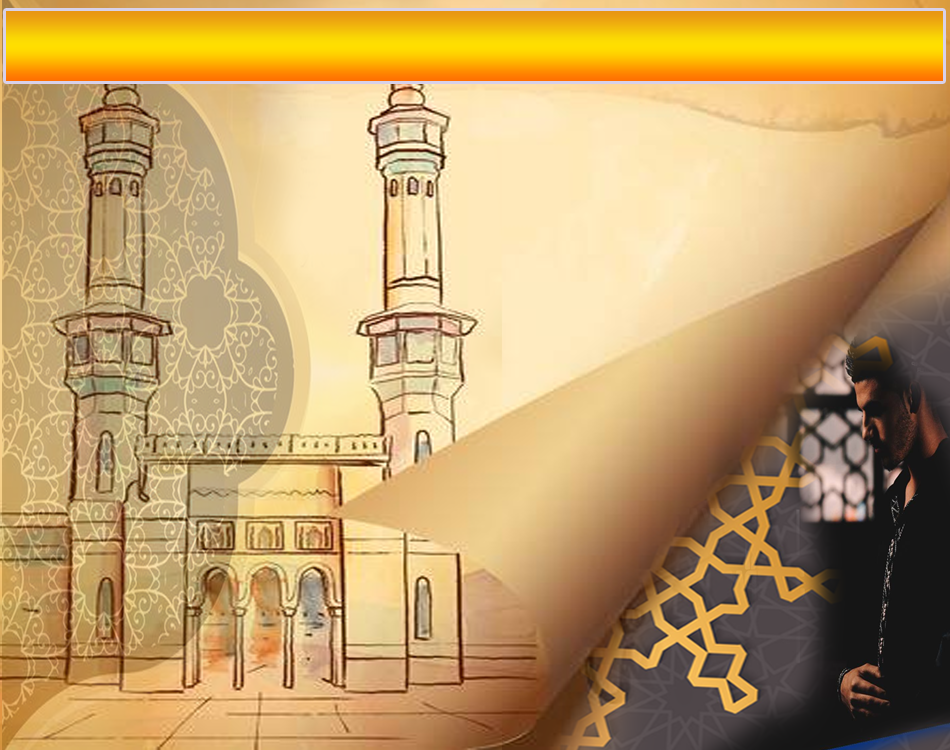 Kewajipan Pihak Yang Berkuasa
Menjadikan kedudukan/kuasa sebagai suatu amanah dan tanggungjawab
Istiqomah, jujur dan integriti yang tinggi
Mewujudkan suasana harmoni dan sejahtera
Faedah apabila pemimpin beramanah 
dan bertanggungjawab
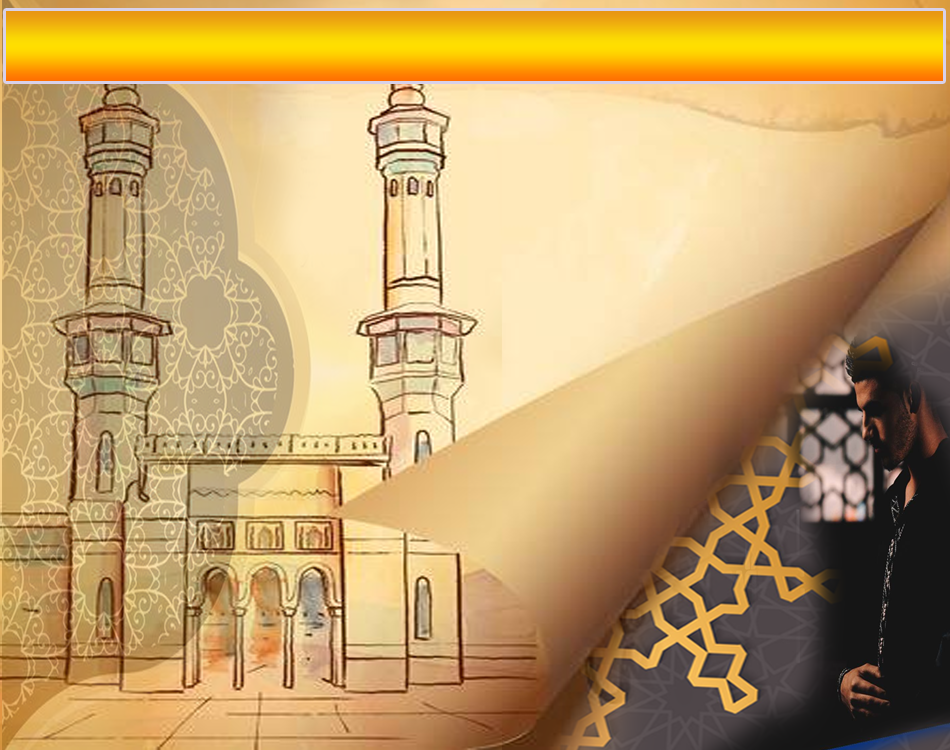 Contoh dan ikutan kepada pekerja / kakitangan bawah
Pelanggan / masyarakat akan perolehi keselesaan, kemesraan dan kepuasan
Pengurusan yang pincang, akan menimbulkan kegelisahan, salahguna kuasa, penyelewengan dan rasuah
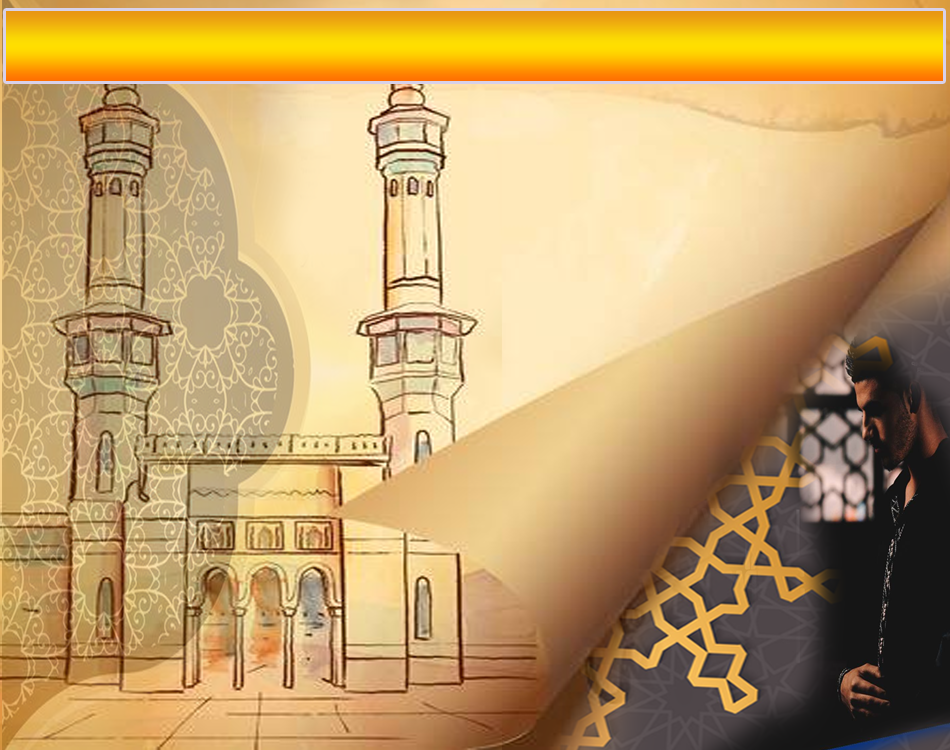 Sabda Rasulullah SAW
إِذَا ضُيِّعَتِ الأَمَانَةُ فَانْتَظِرِ السَّاعَةَ. قَالَ (رَجُلٌ) : وَكَيْفَ إِضَاعَتُهَا. قَالَ: إِذَا وُسِّدَ الأَمْرُ إِلَى غَيْرِ أَهْلِهِ فَانْتَظِرِ السَّاعَةَ.  رواه البخاري
“Apabila amanah diabaikan maka tunggulah saat kemusnahan. Seseorang bertanya kepada Nabi s.a.w, “Bagaimana amanah yang diabaikan?”  Sabda Nabi s.a.w;  “Apabila urusan sesuatu diserahkan kepada bukan orang yang layak, maka tunggulah detik kemusnahannya”.
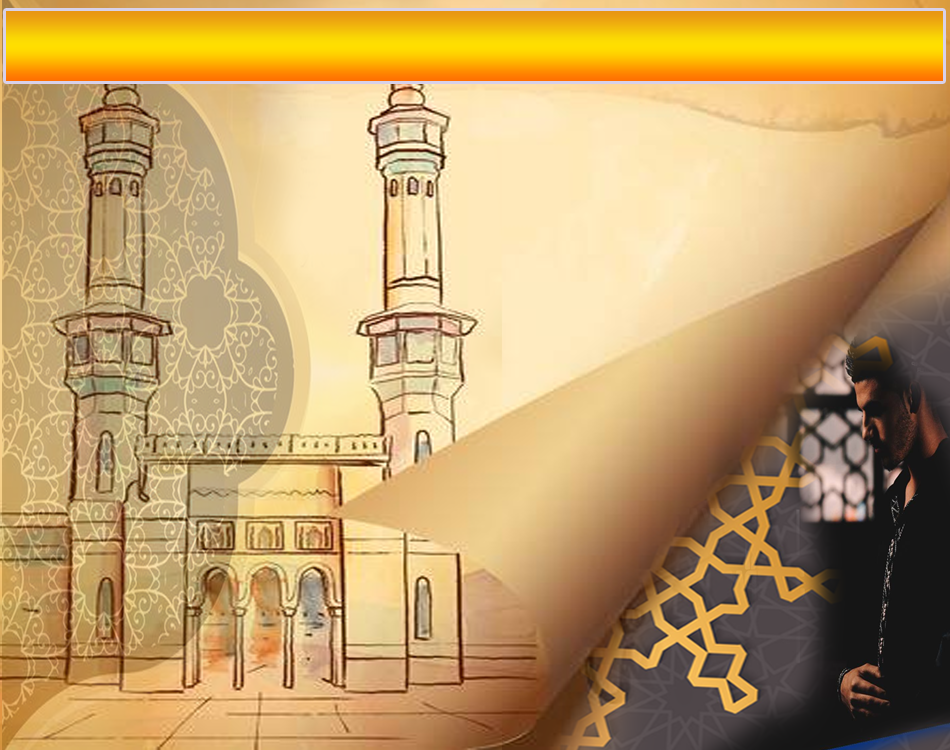 Istiqomah dalam Muamalah
Istiqomah dalam nilai Islam
Memberi kepuasan semua pihak
Hindari gejala penipuan, monopoli dan kenaikan harga yang disengajakan
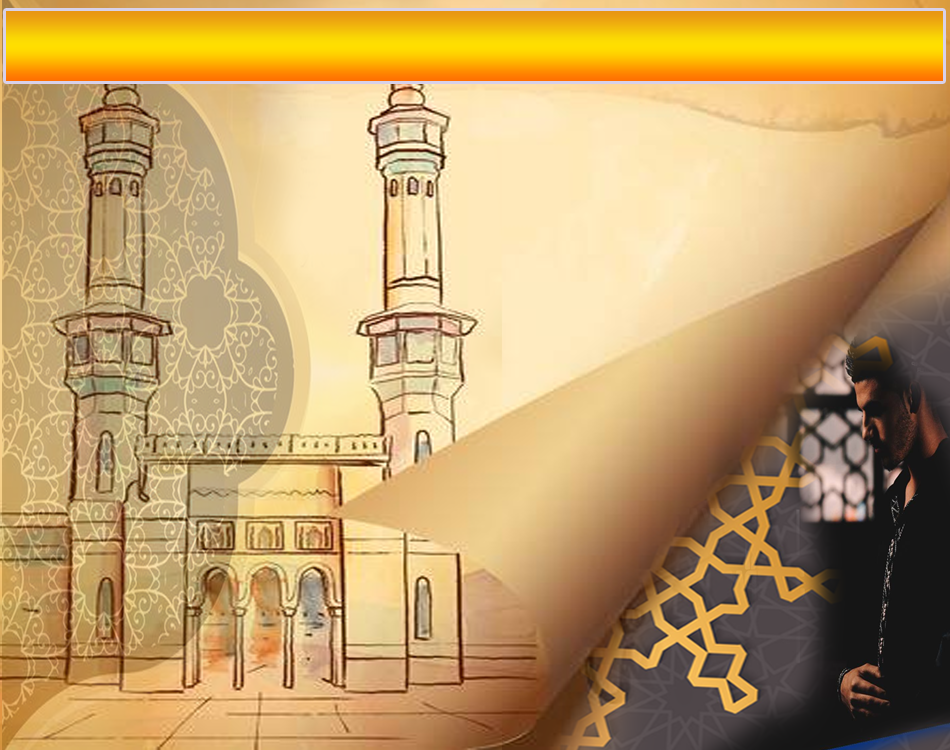 Sabda Rasulullah SAW
رَحِمَ اللهُ رَجُلاً سَمْحًا إِذَا بَاعَ وَإِذَا اشْتَرَى وَإِذَا اقْتَضَى. 
رواه البخاري
“Allah merahmati orang yang memudahkan urusan apabila menjual, membeli dan mendapatkan hutang”.
Akibat Meninggalkan ajaran Islam dalam perhubungan sosial dan kemasyarakatan
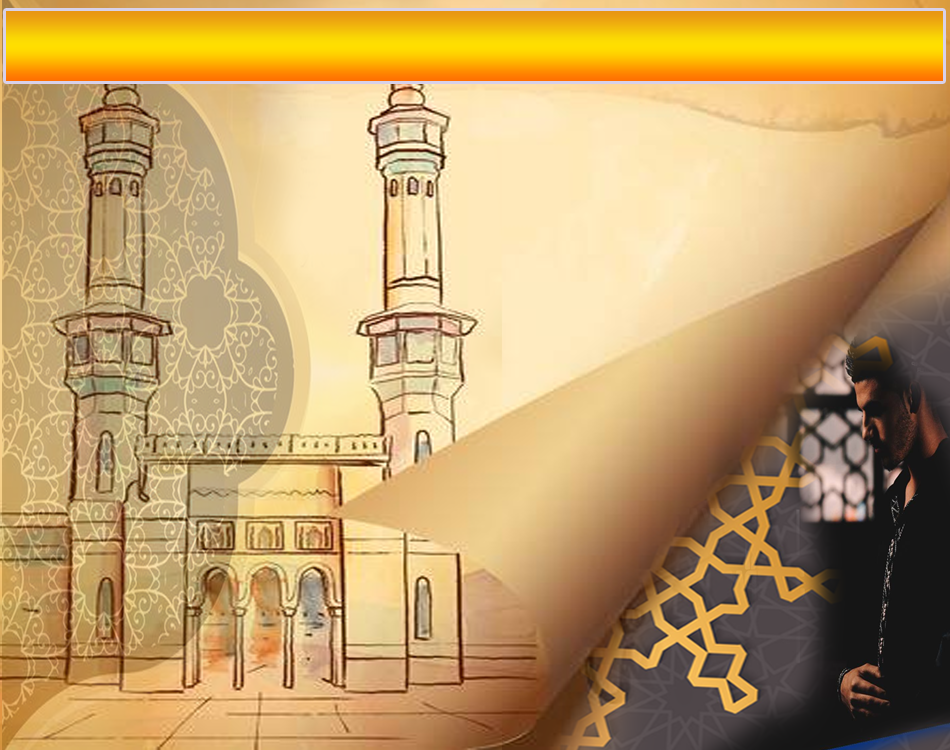 Perpaduan masyarakat Islam semakin rapuh
Umat Islam mudah diperlekehkan oleh musuh Islam
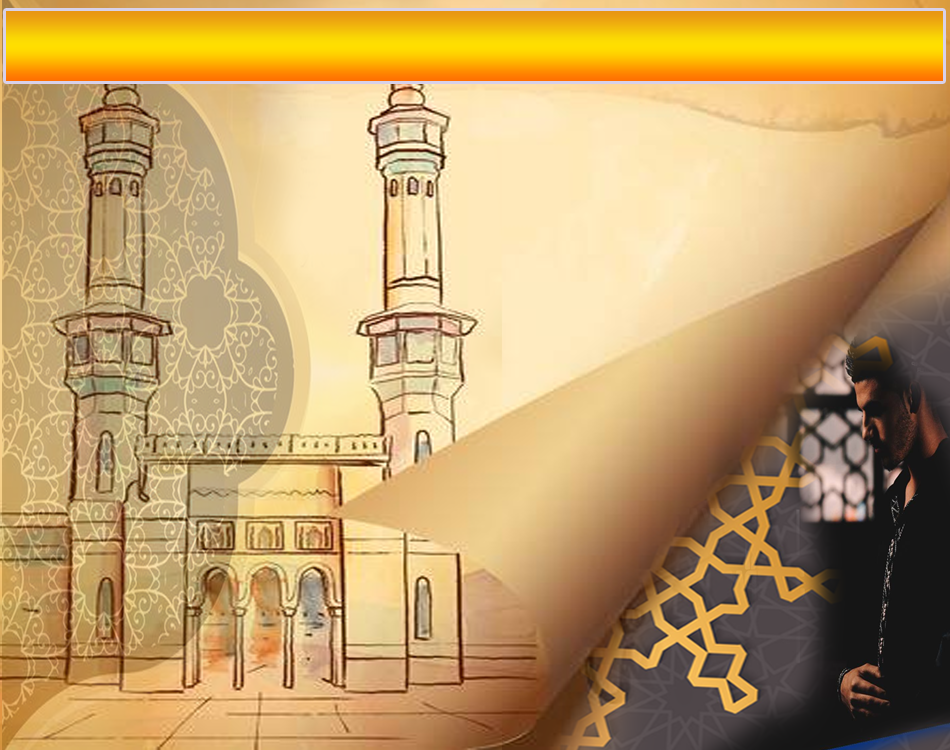 Kepentingan Istiqomah kepada 
Ajaran Islam
Umat Islam menjadi satu dan teguh
Musuh-musuh gerun kepada Umat Islam
Wujud kesejahteraan dan kestabilan dalam Kehidupan
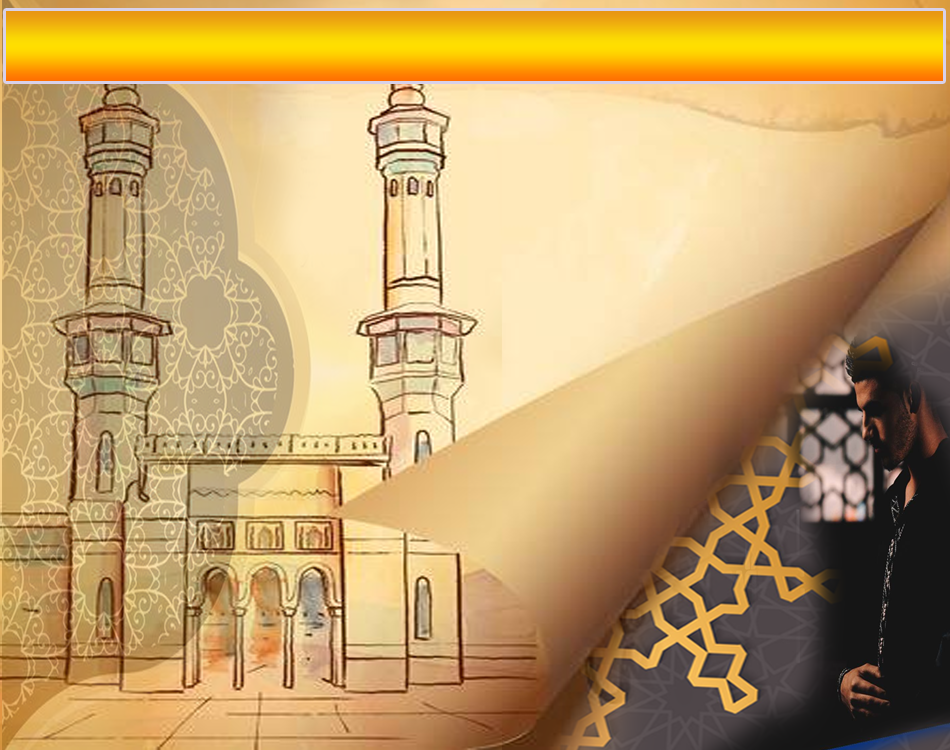 Firman Allah swt …
إِنَّ الَّذِينَ قَالُوا رَبُّنَا اللَّهُ ثُمَّ اسْتَقَامُوا تَتَنَزَّلُ عَلَيْهِمُ الْمَلَائِكَةُ أَلَّا تَخَافُوا وَلَا تَحْزَنُوا وَأَبْشِرُوا بِالْجَنَّةِ الَّتِي كُنتُمْ تُوعَدُونَ.
Surah Al Fussilat  Ayat 30
“Sesungguhnya orang yang berkata: Tuhan kami ialah Allah, kemudian mereka tetap di atas jalan yang betul, turunlah kepada mereka malaikat dengan berkata: Janganlah kamu bimbang dan janganlah kamu berdukacita, dan terimalah berita gembira bahawa kamu akan beroleh Syurga yang telah dijanjikan kepada kamu.”
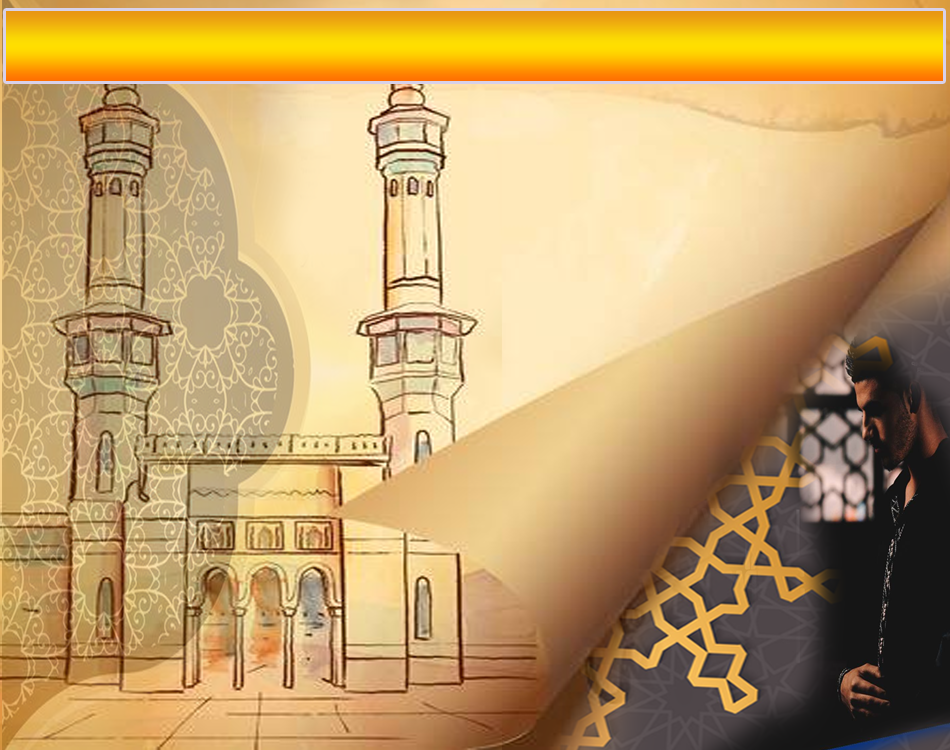 بَارَكَ اللَّهُ لِـىْ وَلَكُمْ فِيْ الْكِتَابِ وَالسُّنَّةِ، 
وَنَفَعَنِيْ وَإِيَّاكُمْ بالآيَاتِ وَالْحِكْمَة، 
أَقُوْلُ قَوْلِـى هَذَا، وَأَسْتَغْفِرُاللهَ الْعَظِـْيمَ لِـى وَلَكُمْ، 
وَلـِسَائِرِ الْمُسْلِمِيْنَ وَالْـمُسْلِمَاتِ، وَالْـمُؤْمِنِيْنَ وَالْـمُؤْمِنَاتِ، فَاسْتَغْفِرُوْهُ، إِنَّهُ هُوَ الغَفُوْرُ الرَّحِيْمِ.
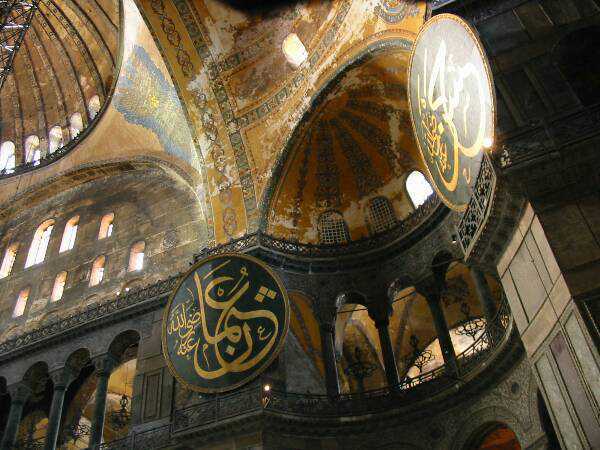 Doa Antara Dua Khutbah
Aamiin Ya Rabbal Aalamin..
 Tuhan Yang Memperkenankan Doa Orang-orang Yang Taat, Berilah Taufik Kepada Kami Di Dalam Mentaatimu, Ampunilah Kepada Mereka Yang Memohon Keampunan.
Aamiin
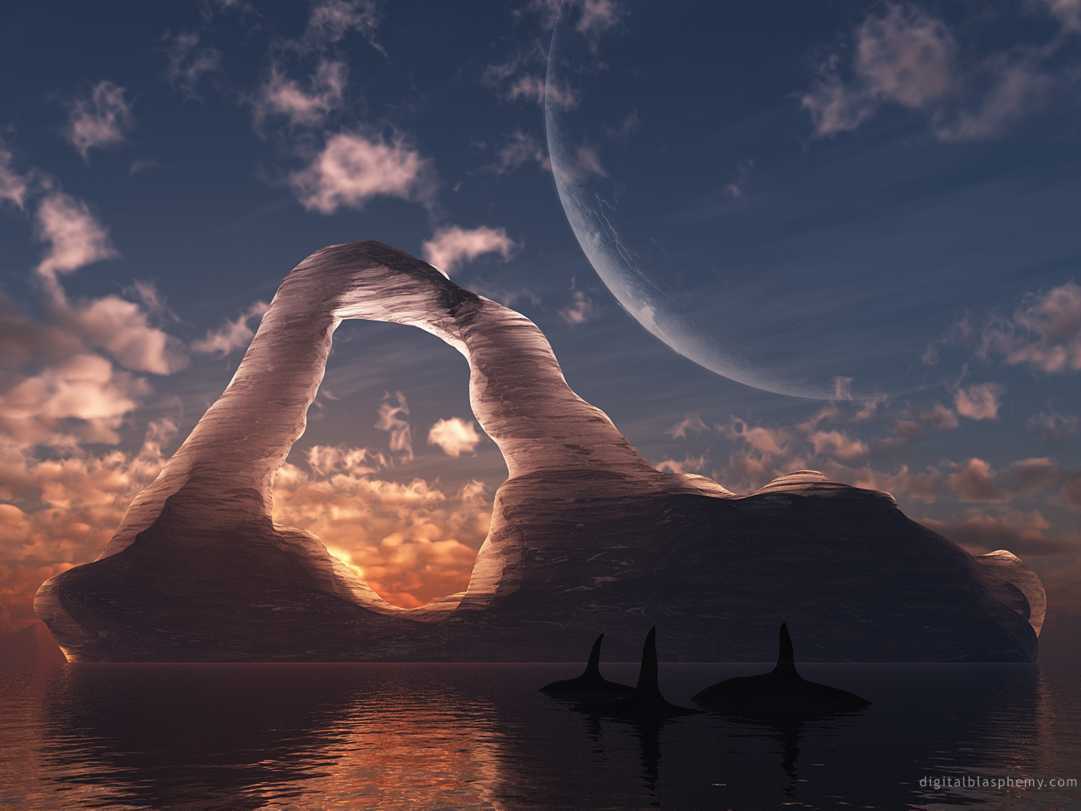 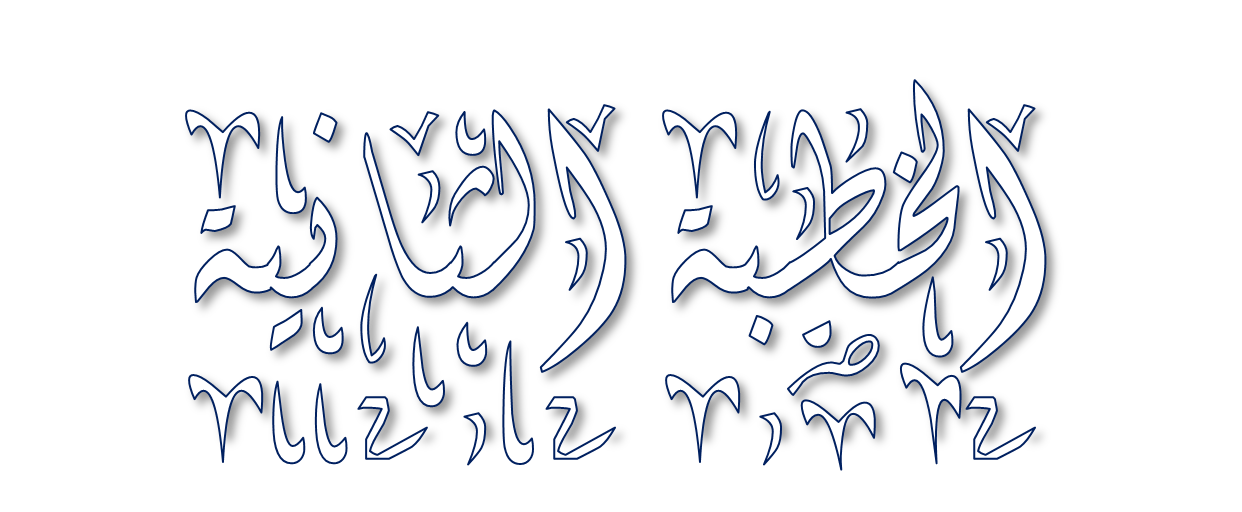 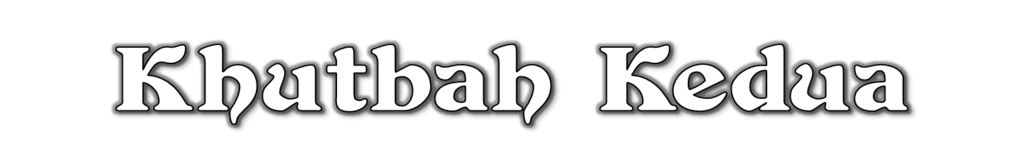 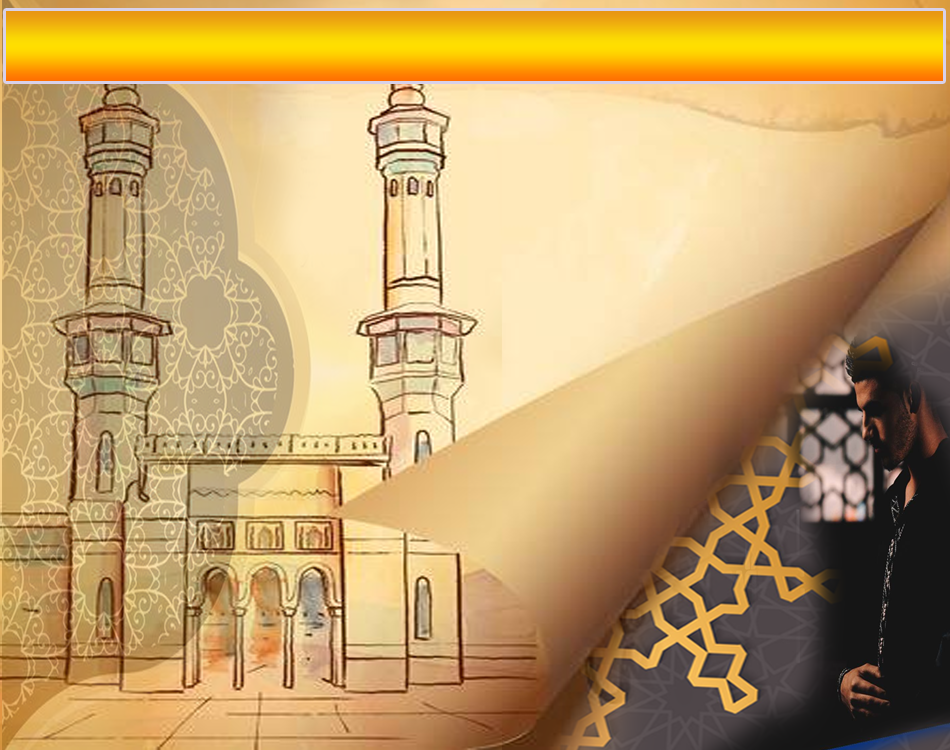 Pujian Kepada Allah S.W.T.
الْحَمْدُ للهِ
Segala puji-pujian hanya bagi Allah S.W.T.
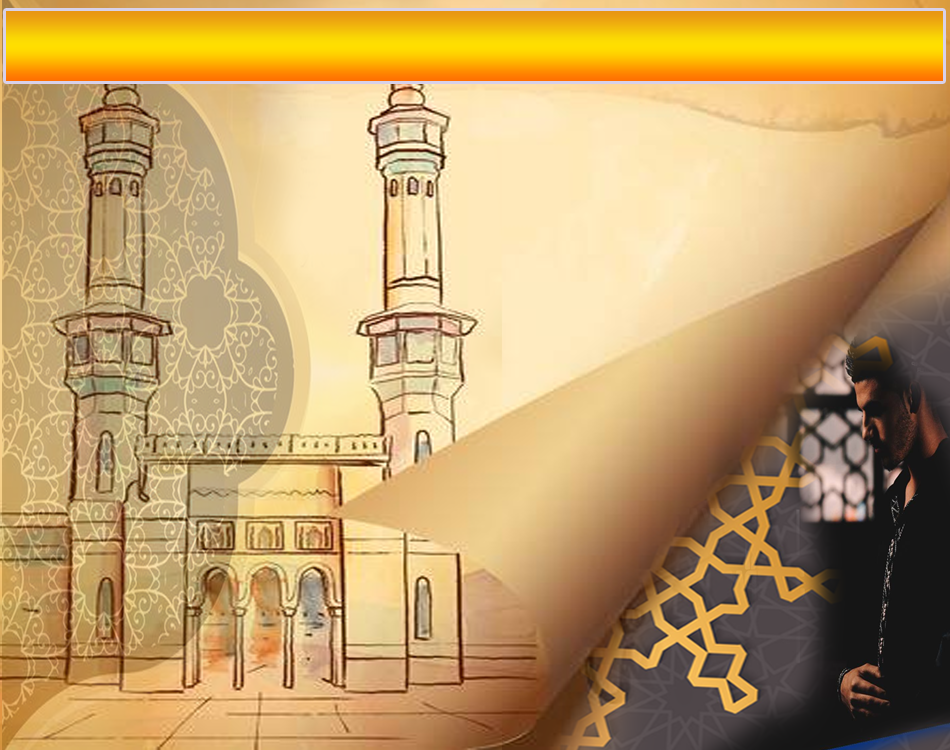 Syahadah
وَأَشْهَدُ أَنْ لَّا إِلَهَ إِلَّا اللهُ وَحْدَهُ لَا شَرِيْكَ لَهُ، 
وَأَشْهَدُ أَنَّ سَيِّدَنَا مُحَمَّدًا عَبْدُهُ وَرَسُوْلُهُ.
Aku bersaksi  bahawa sesungguhnya tiada tuhan melainkan Allah, keEsaan-Nya tiada sekutu bagi-Nya dan juga aku bersaksi bahawa nabi Muhammad S.A.W hamba-Nya dan rasul-Nya.
Selawat Ke Atas 
Nabi Muhammad S.A.W
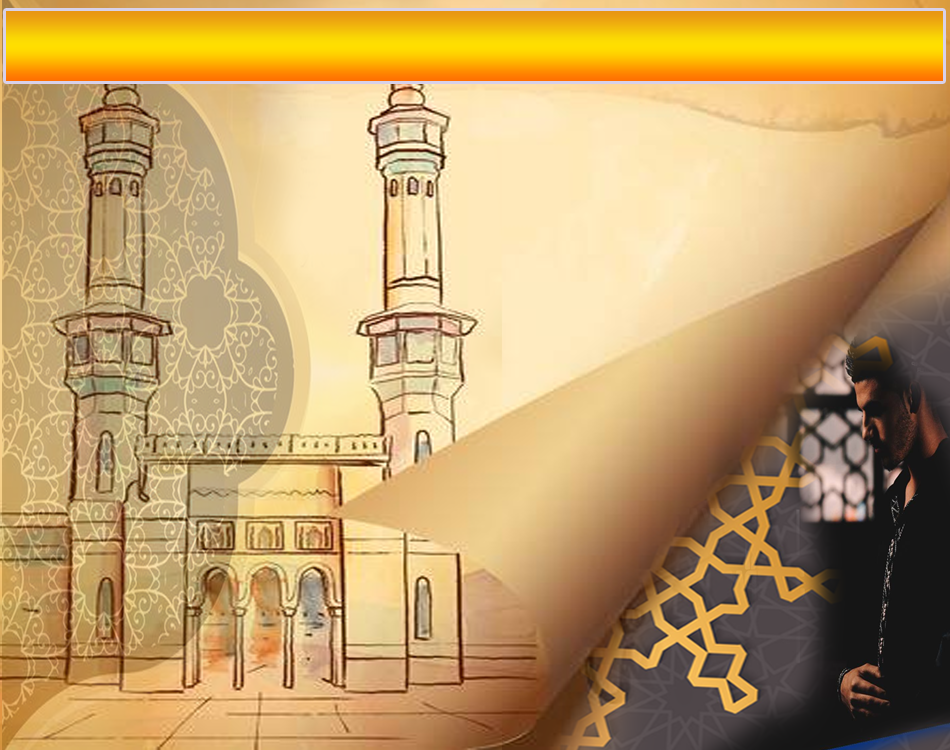 اللَّهُمَّ صَلِّ وَسَلِّمْ وَبَارِكْ عَلَى سَيِّدِنَا مُحَمَّدٍ، وَعَلَى آلِهِ وَأَصْحَابِهِ وَأَتْبَاعِهِ إِلَى يَوْمِ الدِّيْنِ.
Ya Allah, Cucurilah rahmat dan sejahtera ke atas hambaMu dan rasulMu Nabi Muhammad S.A.W dan ke atas keluarganya dan para sahabatnya, serta pengikut Baginda sehingga hari kemudian.
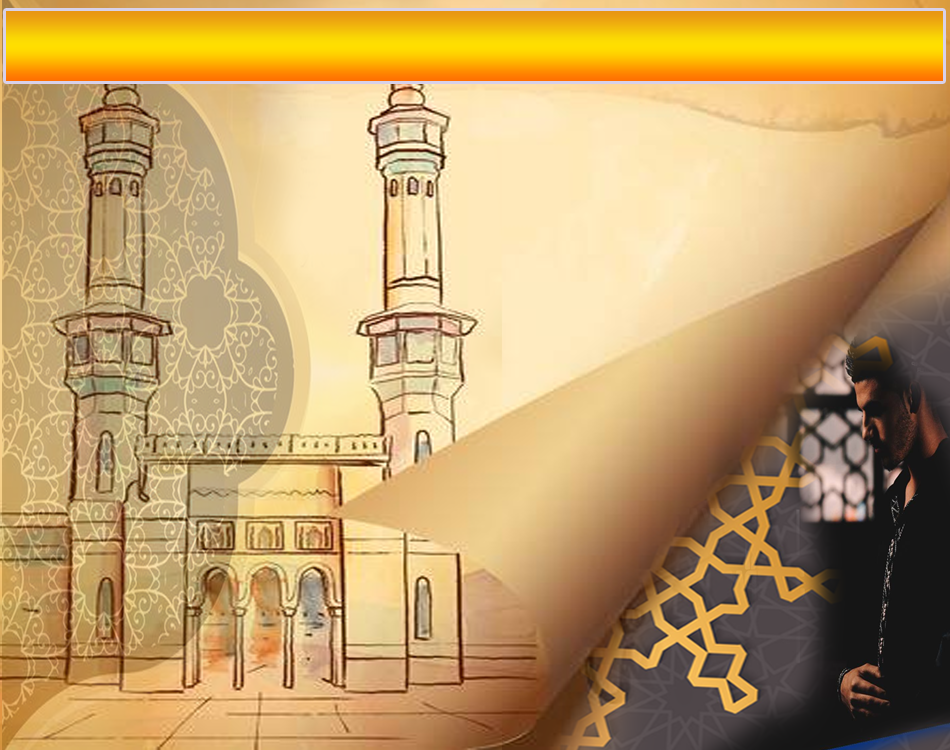 Pesanan Taqwa
اتَّقُوا اللهَ، أُوْصِيْكُمْ وَنَفْسِيْ بِتَقْوَى اللهِ 
وَطَاعَتِهِ لَعَلَّكُمْ تُفْلِحُوْنَ.
Bertaqwalah kepada Allah, saya berpesan kepada diri saya dan sekalian untuk bertakwa kepada Allah dengan bersungguh-sungguh mentaatiNya. Sesungguhnya telah berjaya orang yang bertakwa.
Seruan
Selawat dan salam kepada Rasulullah s.a.w.
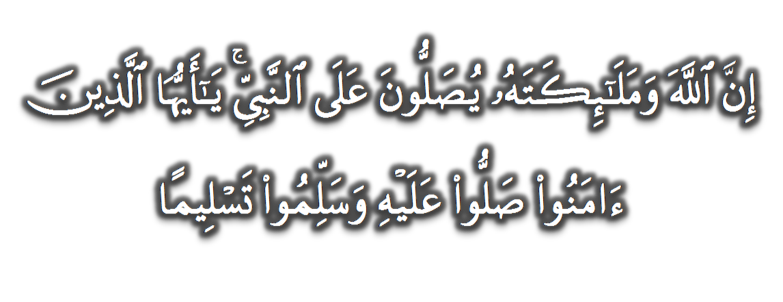 (Surah Al-Ahzab : Ayat 56)
“Sesungguhnya Allah Taala Dan Para MalaikatNya Sentiasa Berselawat Ke Atas Nabi (Muhammad).
Wahai Orang-orang Beriman! Berselawatlah Kamu 
Ke Atasnya Serta Ucapkanlah Salam Sejahtera Dengan Penghormatan Ke Atasnya Dengan Sepenuhnya”.
Selawat
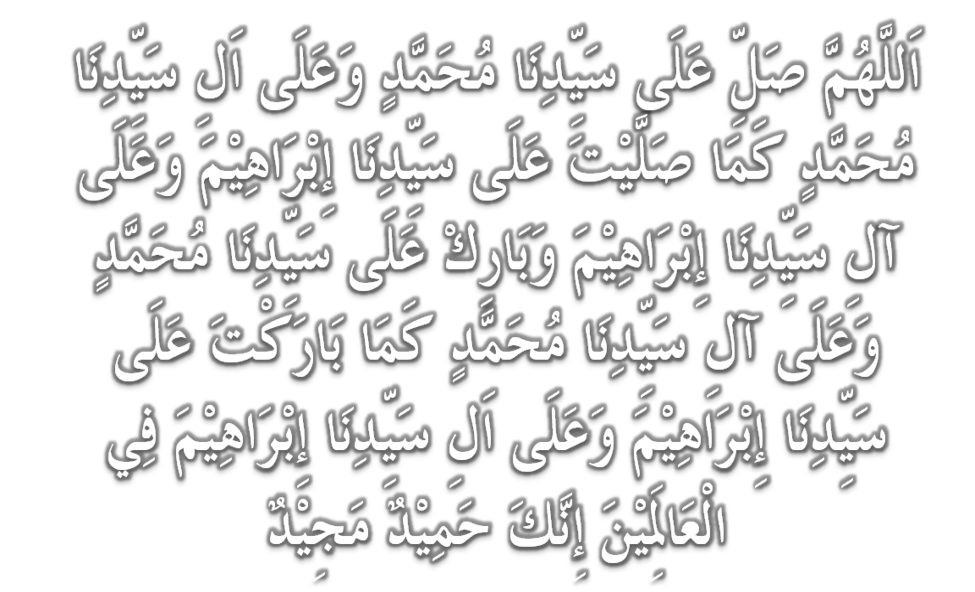 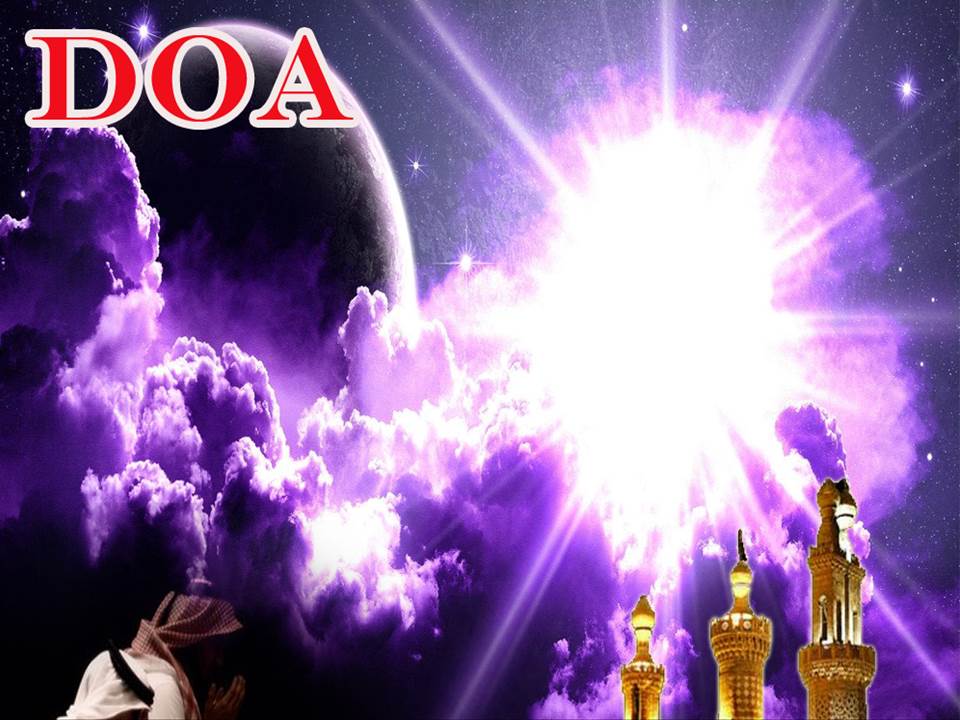 وَارْضَ اللَّهُمَّ عَنِ الْخُلَفَاءِ الرَّاشِدِيْنَ الْمَهْدِيِّيْنَ، سَادَتِنَا أَبِيْ بَكْرٍ وَعُمَرَ وَعُثْمَانَ وَعَلِيّ، وَعَنْ بَقِيَّةِ الصَّحَابَةِ أَجْمَعِيْنَ، وَعَنِ التَّابِعيْنَ وَتَابِعِى التَّابِعِيْنَ بِإِحْسَانٍ إِلَى يَوْمِ الدِّيْن.
Dan berilah keredhaan ke atas Khalifah ar-rasyidin, Abu Bakar, Omar, Uthman dan Ali, dan seluruh sahabat-sahabatnya serta pengikut- pengikut Baginda hingga hari pembalasan.
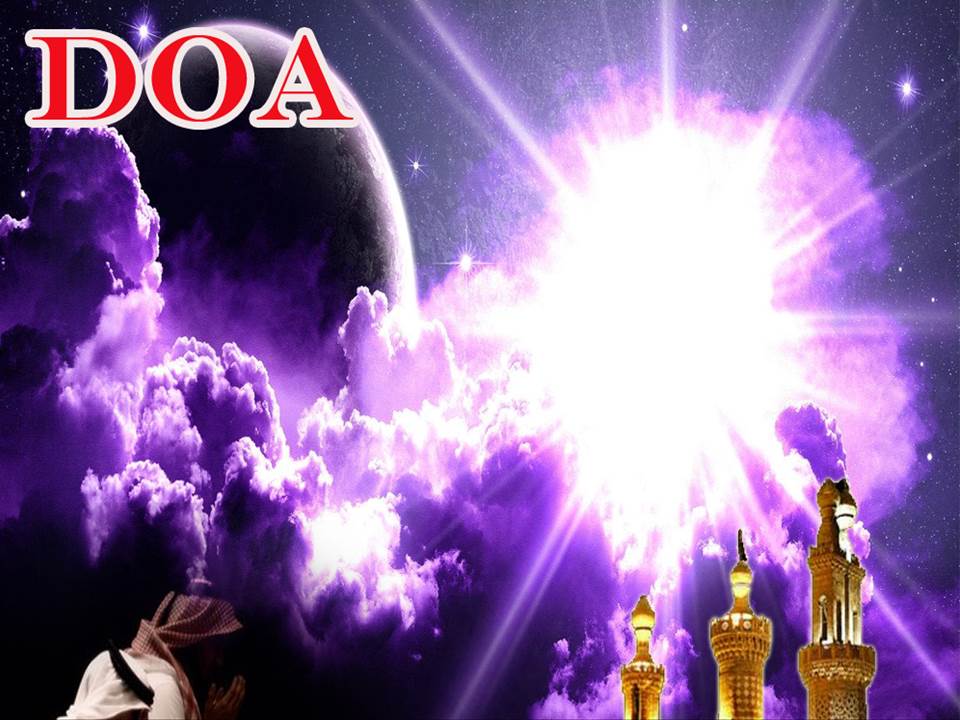 اللَّهُمَّ اغْفِرْ لِلْمُؤْمِنِيْنَ وَالْمُؤْمِنَاتِ، وَالمُسْلِمِيْنَ وَالْمُسْلِمَاتِ الأَحْيَاءِ مِنْهُمْ وَالأَمْوَات. 
إِنَّكَ سَمِيْعٌ قَرِيْبٌ مُجِيْبُ الدَّعَوَات.
Ya Allah, Ampunkanlah Dosa Golongan Mu’minin Dan Mu’minaat, Muslimin Dan Muslimat, samada yang  masih hidup atau yang telah mati. Sesungguhnya Engkau Maha Mendengar dan Maha Memakbulkan segala permintaan.
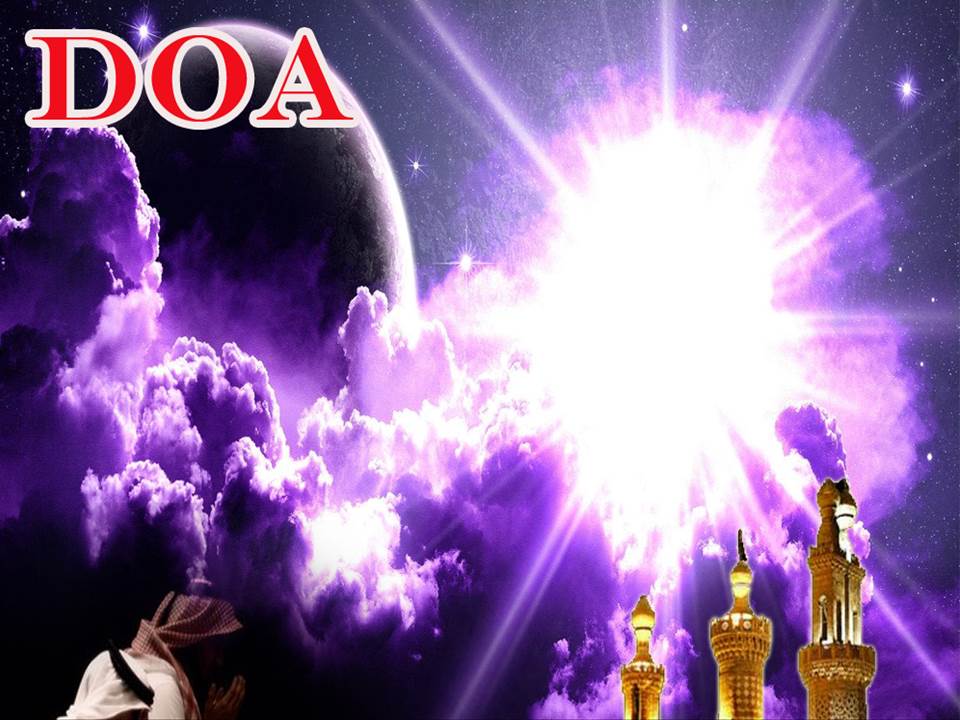 اللَّهُمَّ أَلِّفْ بَيْنَ قُلُوْبِنَا، وَأَصْلِحْ ذَاتَ بَيْنِنَا، وَاجْعَلْنَا مِنَ الرَّاشِدِيْن. اللَّهُمَّ أَحْسِنْ عَاقِبَتَنَا فِى الأُمُوْرِ كُلِّهَا، وَأَجِرْنَا مِنْ خِزْيِ الدُّنْيَا وَعَذَابِ الأَخِرَة، يَا رَبَّ الْعَالَمِيْن.
Ya Allah, lembutkanlah hati-hati kami.. perbaikilah hubungan antara kami. Dan jadilah kami golongan yang mendapat bimbingan daripadaMu. 
Ya Allah.. Perelokkan kesudahan kami dalam segala hal semuanya, dan lindungilah kami daripada kehinaan di dunia dan di akhirat. 
Wahai Tuhan sekalian alam..
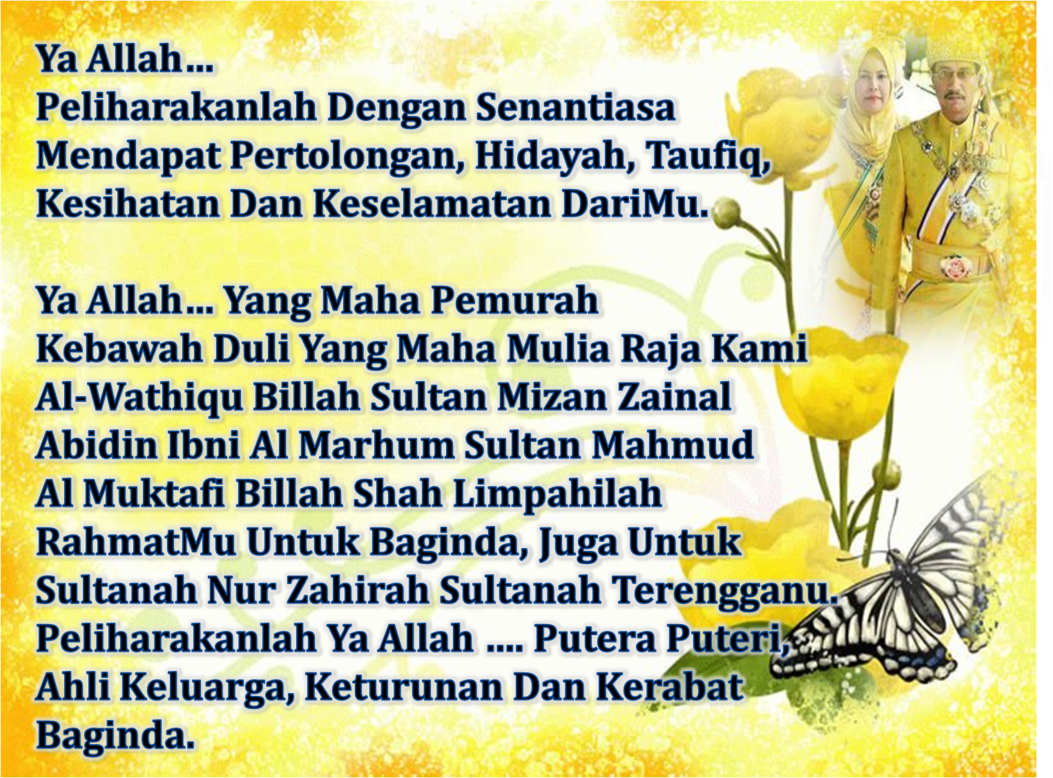 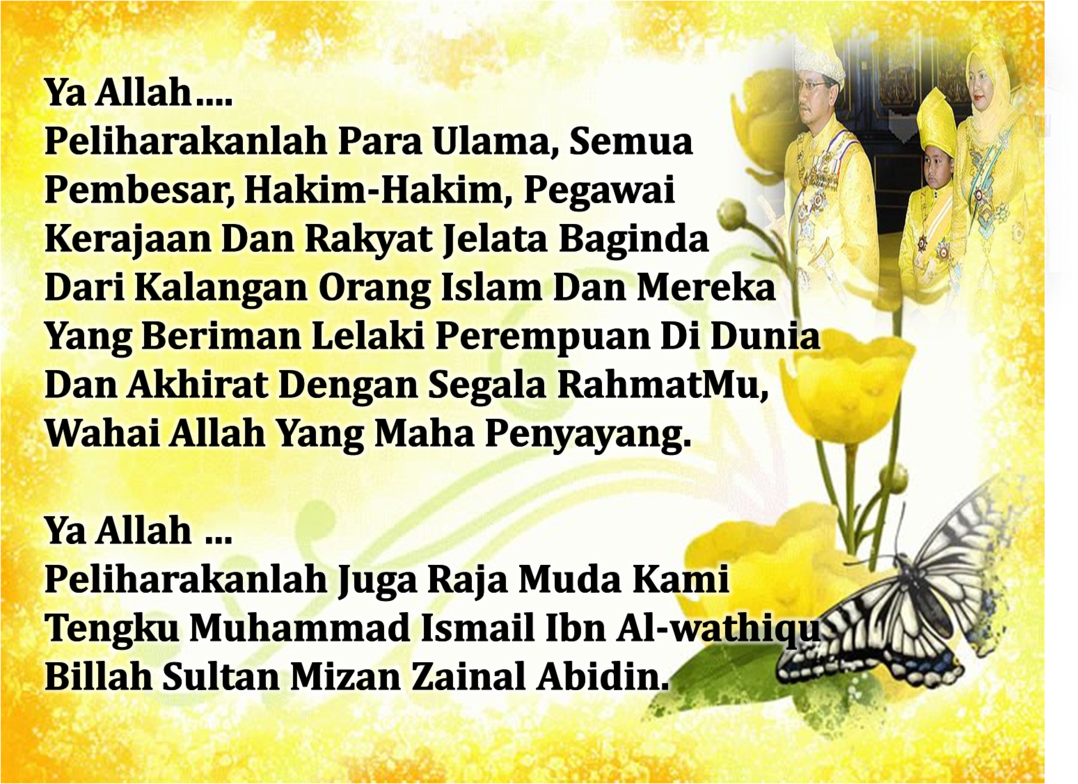 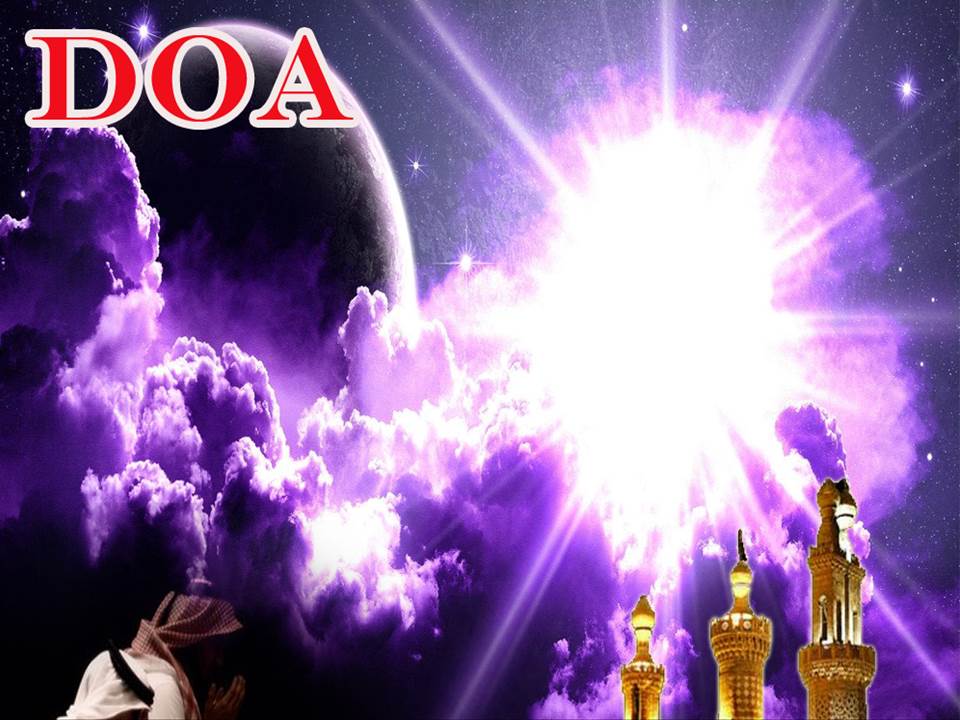 رَبَّنَا آتِنَا فِي الدُّنْيَا حَسَنَةً وَفِي الآخِرَةِ حَسَنَةً  وَقِنَا عَذَابَ النَّارِ. وَصَلَّى اللهُ عَلىَ سَيِّدِنَا مُحَمَّدٍ وَعَلىَ آلِهِ وَصَحْبِهِ وَسَلَّمْ. وَالْحَمْدُ للهِ رَبِّ الْعَالَمِيْنَ.
Ya Allah …
Kurniakanlah Kepada Kami Kebaikan Di Dunia Dan Kebaikan Di Akhirat Serta Hindarilah Kami Dari Seksaan Neraka.
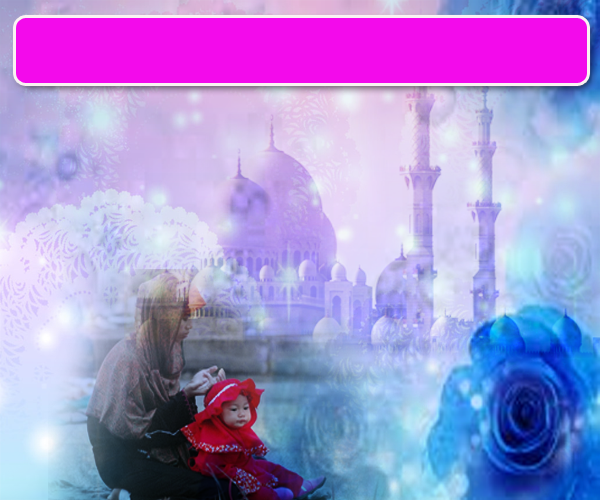 Wahai Hamba-hamba Allah….
Sesungguhnya ALLAH  menyuruh berlaku adil, dan berbuat kebaikan, serta memberi bantuan kepada kaum kerabat dan melarang daripada melakukan perbuatan-perbuatan keji dan mungkar serta kezaliman. Ia mengajar kamu (dengan suruhan dan larangannya  ini) supaya kamu mengambil peringatan mematuhinya.
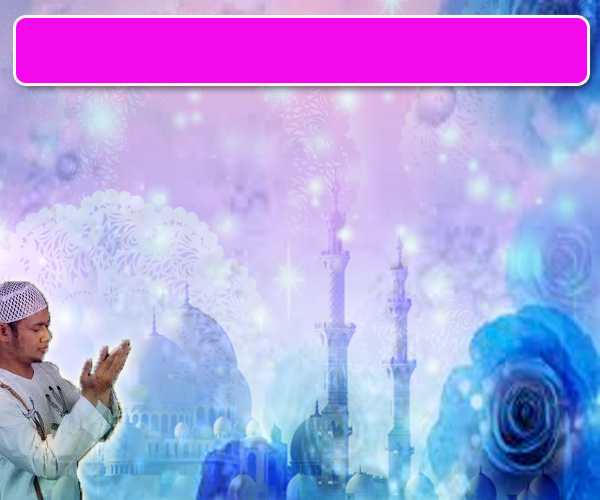 Maka Ingatlah Allah Yang Maha Agung
Nescaya Dia Akan Mengingatimu 
Dan Bersyukurlah Di Atas Nikmat-nikmatNya Nescaya Dia Akan Menambahkan Lagi Nikmat Itu Kepadamu, dan Pohonlah 
Dari Kelebihannya, Nescaya Akan Diberikannya  Kepadamu. Dan Sesungguhnya Mengingati Allah Itu Lebih Besar (Faedah Dan Kesannya) Dan (Ingatlah) Allah Mengetahui Apa  Yang Kamu Kerjakan.
اقامة الصلاة
اقامة الصلاة
اقامة الصلاة
Dirikan Solat….

Lurus dan betulkan saf anda kerana
 saf yang lurus termasuk dalam kesempurnaan solat.
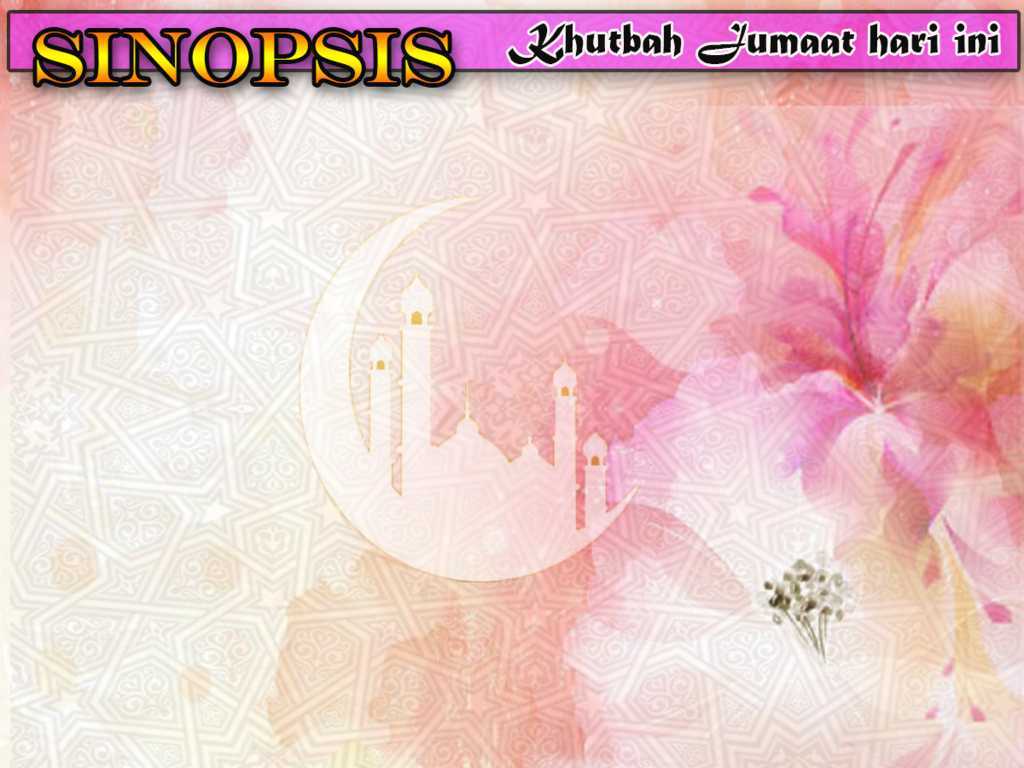 INTISARI KHUTBAH JUMAAT PADA 22/06/2018

TAJUK: ISTIQOMAH MEMBAWA KESEJAHTERAAN

ISTIQOMAH IALAH MENGIKUTI DAN MEMATUHI AJARAN ISLAM, TANPA SEBARANG KECENDERUNGAN KEPADA NORMA YANG BERCANGGAH, MELIPUTI SIKAP BERTERUSAN, TEGAS DAN INTEGRITI TERHADAP PERINTAH ALLAH ZAHIR DAN BATIN

ISLAM MEMBAWA KESEJAHTERAAN DUNIA DAN KEBAHAGIAAN AKHIRAT. ISTIQOMAH MERUPAKAN KUNCI KEPADA PENCAPAIAN KESEJAHTERAAN ITU, TANPANYA WUJUD TINDAKAN ATAU PERANGAI YANG MENGHALANG PENCAPAIAN TERSEBUT.

DALAM SEKTOR URUS TADBIR, INDIVIDU YANG TERLIBAT PERLU MENJADIKAN JAWATAN SEBAGAI AMANAH BUKAN SEBAGAI PELUANG UNTUK KEPENTINGAN DIRI. DENGAN ISTIQOMAH ORANG AWAM MENIKMATI KESELESAAN DAN KEPUASAN. TANPA ISTIQOMAH WUJUD SALAH GUNA KUASA; ORANG AWAM MENJADI MANGSA DAN KEHIDUPAN TERTEKAN.

DENGAN ISTIQOMAH DALAM MUAMALAH WUJUD IKLIM MENANG-MENANG, SEMUA YANG TERLIBAT BERASA PUAS. TANPA ISTIQOMAH WUJUD PENIPUAN, PENYELEWENGAN, MONOPOLI DAN PERMAINAN HARGA.

DENGAN ISTIQOMAH DALAM SEKTOR KEMASYARAKATAN LAHIR KEKUATAN PERPADUAN DAN SALING PRIHATIN MENYEBABKAN MUSUH ISLAM TIDAK BERANI MEMPERLEKEH. TANPA ISTIQOMAH, BERKEMBANGNYA AMALAN FITNAH DAN HASAD DENGKI. MASYARAKAT ISLAM MENJADI LEMAH DAN MANGSA KEPADA MUSLIHAT MUSUH.